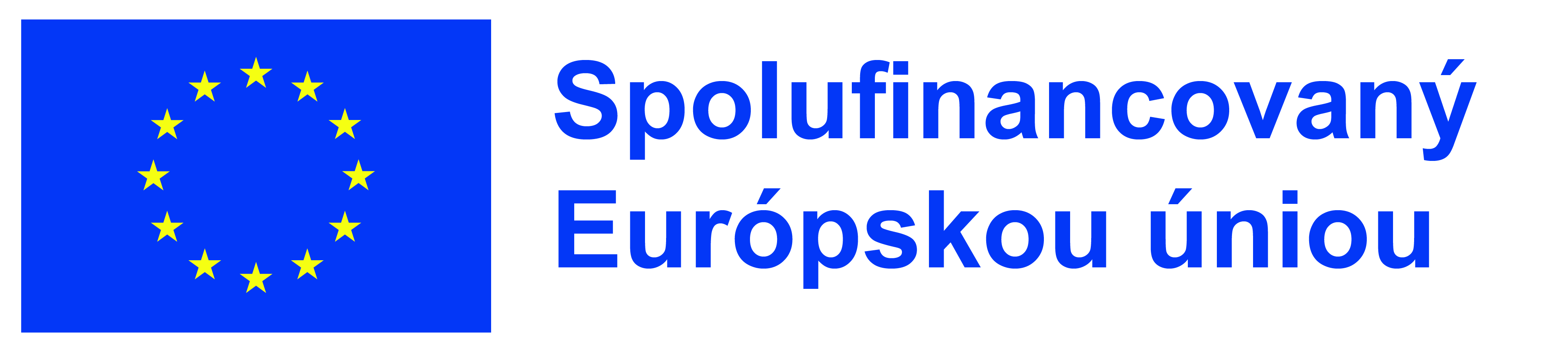 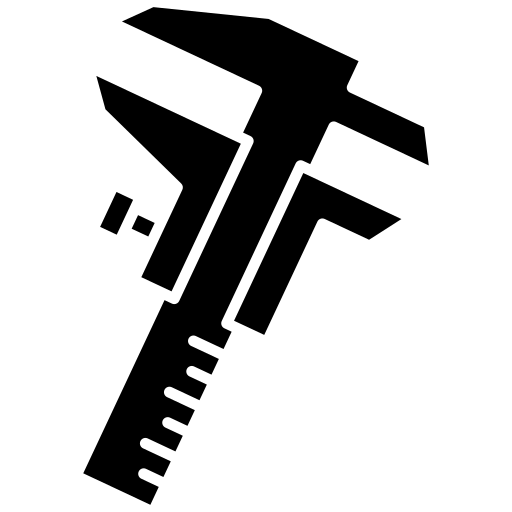 Posuvné meradlo
Číslo projektu: 2021-1-DE02-KA220-VET-000029587
PR3/A2: Autoškoliaci materiál na obohatenie súčasných online experimentov
This work is licensed under a Creative Commons Attribution – NonCommercial – ShareAlike 3.0 License.
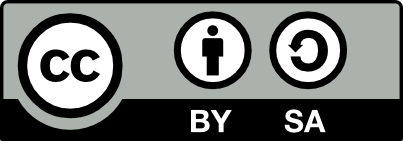 Financované Európskou úniou. Vyjadrené názory a postoje sú názormi a vyhláseniami autora(-ov) a nemusia nevyhnutne odrážať názory a stanoviská Európskej únie alebo Európskej výkonnej agentúry pre vzdelávanie a kultúru (EACEA). Európska únia ani EACEA za ne nepreberajú žiadnu zodpovednosť.
01
02
03
04
05
06
07
08
09
10
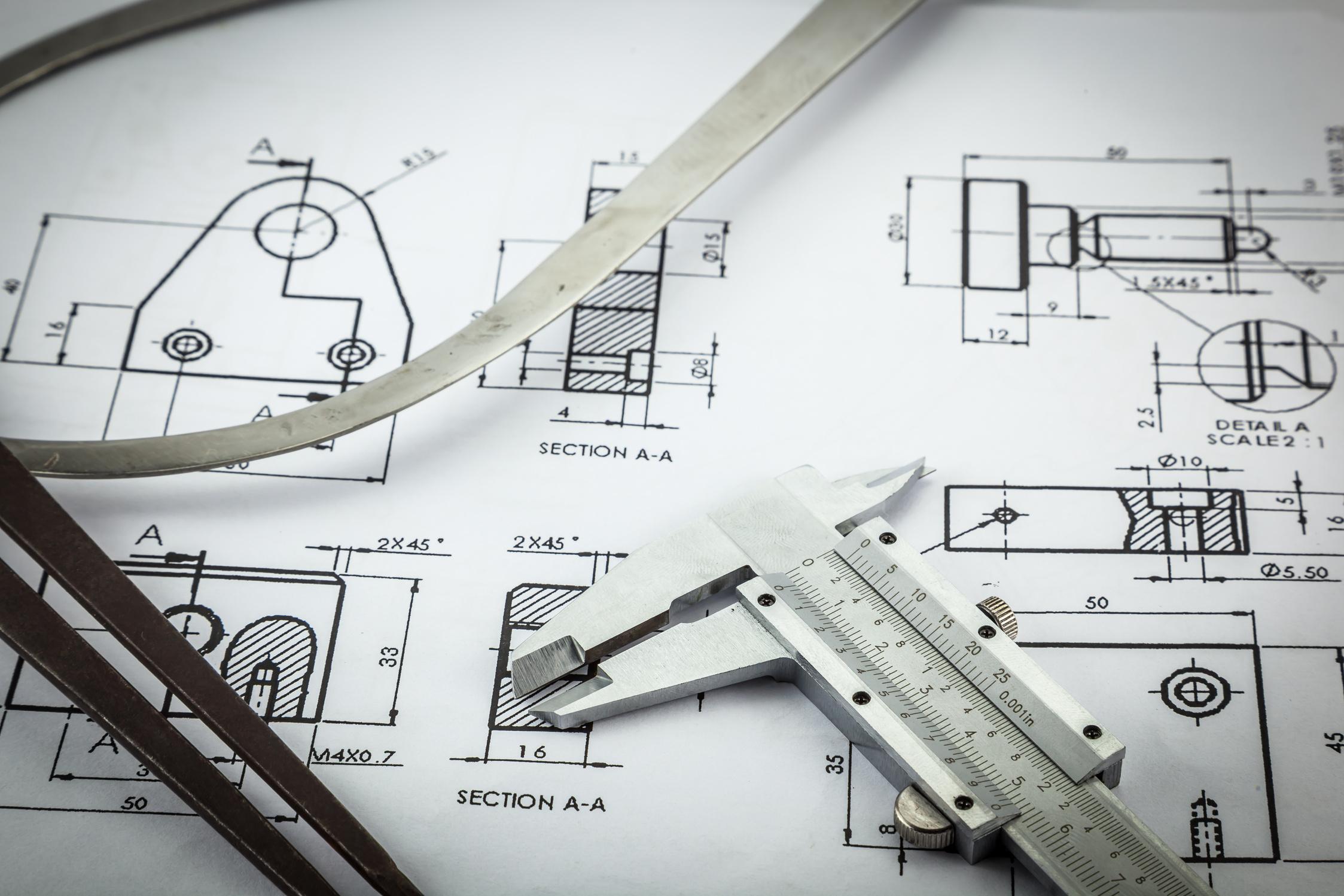 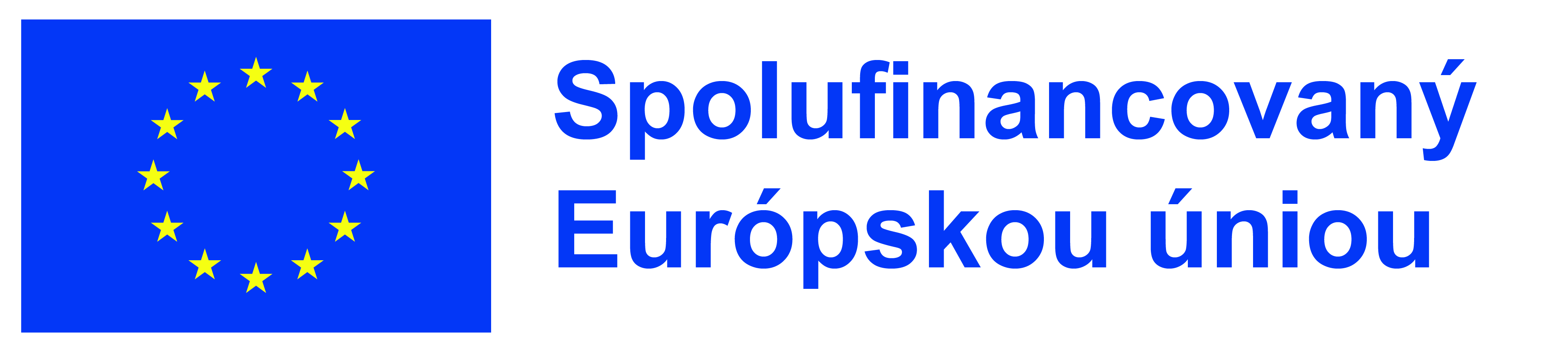 Obsáh
Aká je najmenšia odchýlka digitálneho posuvného meradla?
Čo je posuvné meradlo Vernier?
Časti posuvného meradla
Ako používať posuvné meradlo
Aká je najmenšia deliaca hodnota digitálneho posuvného meradla
Čo je nulová chyba?
Časté chyby pri čítaní meraní posuvným meradlom
Využitie posuvných meradiel
Bezpečnostné opatrenia
Aká je najmenšia odchýlka posuvného
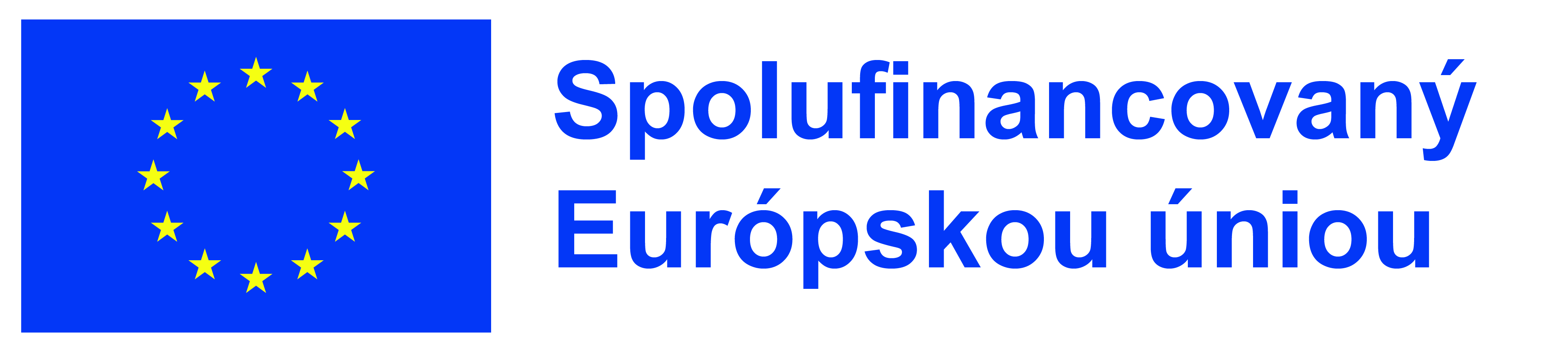 ČO JE POSUVNÉ MERADLO VERNIER?
Posuvné meradlo je presný merací nástroj používaný na meranie vnútorných a vonkajších rozmerov objektov. Skladá sa z dvoch hlavných častí:
Pevná čeľusť: táto časť posuvného meradla je nehybná a slúži ako referenčný bod pre meranie.
Pohyblivá čeľusť: táto časť sa pohybuje pozdĺž pevnej čeľuste a umožňuje meranie rôznych veľkostí objektov.
Nehybná čeľusť sa používa na meranie vonkajších rozmerov predmetu, zatiaľ čo pohyblivá čeľusť sa používa na meranie vnútorných rozmerov predmetu. Zariadenie, ktoré sa používa na meranie veľmi malých vzdialeností, sa nazýva posuvné meradlo. Je to zariadenie, ktoré sa používa na meranie vzdialeností s presnosťou na 0,1 mm. Toto zariadenie vynašiel slávny francúzsky matematik Pierre Vernier v roku 1631, a preto sa nazýva noniová stupnica.
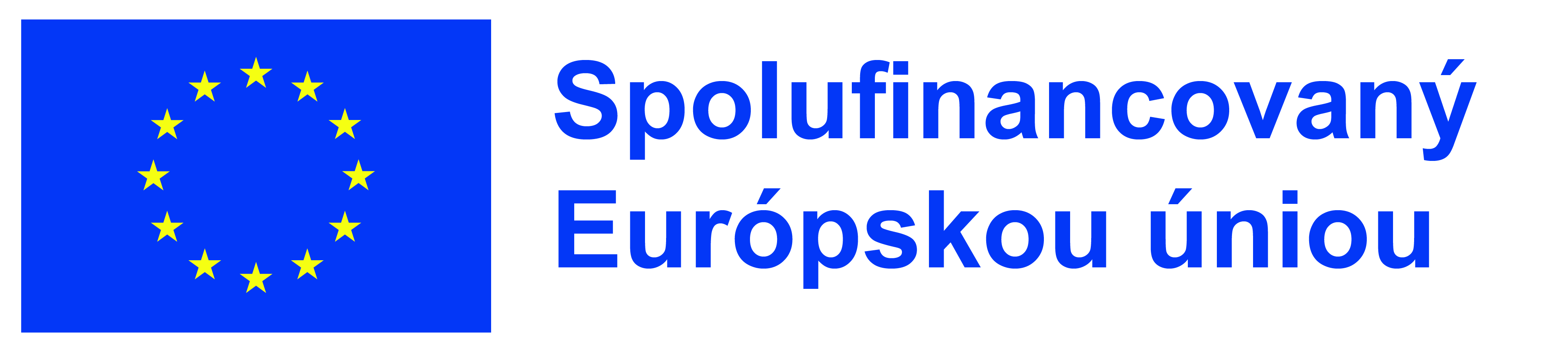 ČASTI POSUVNÉHO MERADLA
Hlavná stupnica je delená stupnica, ktorá sa používa na meranie celkovej dĺžky objektu.
Noniová stupnica je druhá stupnica, ktorá sa používa na meranie malých prírastkov dĺžky.
Pevná čeľusť je pevná časť posuvného meradla. Slúži na meranie vonkajších rozmerov objektu.
Pohyblivá čeľusť posuvného meradla sa používa na meranie vnútorných rozmerov predmetu.

Nulovacia skrutka slúži na nastavenie posuvného meradla na nulu pred meraním.
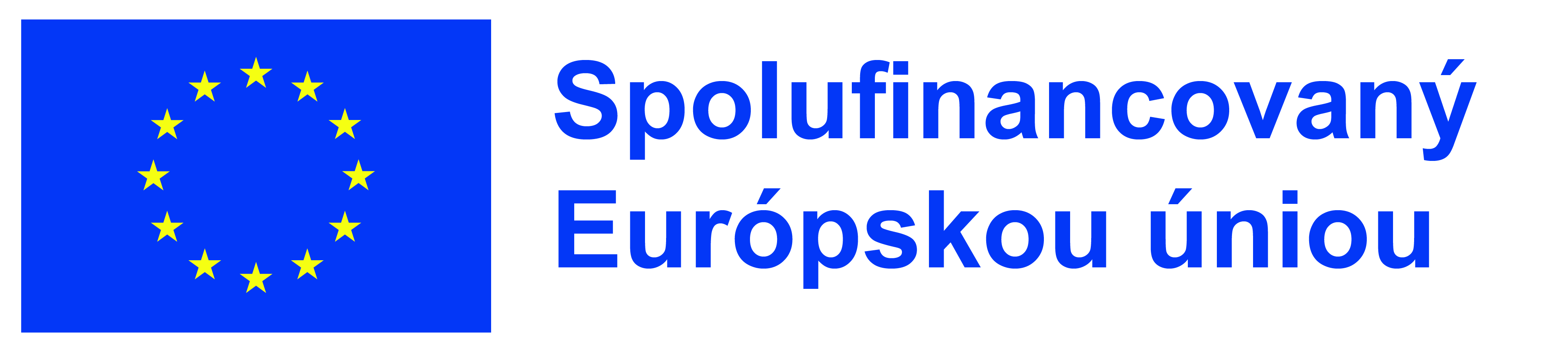 ČASTI POSUVNÉHO MERADLA
Hĺbková skrutka: na jednoduché meranie hĺbky nádob alebo otvorov slúži hĺbková tyčinka, ktorá je umiestnená na konci hlavnej stupnice.
Palcová skrutka, nachádzajúca sa v spodnej časti noniovej stupnice, zabezpečuje pevný úchop a ľahké posúvanie čeľustí.
Hlavnou úlohou zaisťovacej skrutky je fixovať čeľuste v požadovanej polohe po upnutí meraného predmetu, čo umožňuje presné odčítanie hodnoty.
Zaisťovacia skrutka slúži na fixáciu pohyblivej čeľuste po vykonaní merania.
Dolné čeľuste posuvného meradla pozostávajú z pevnej čeľuste spojenenej s hlavnou stupnicou a pohyblivej čeľuste spojenenej s noniovou stupnicou.
Horné čeľuste sú menšie ako dolné a sú pripevnené k hornej časti noniovej stupnice. Skladajú sa z pevnej a pohyblivej časti.
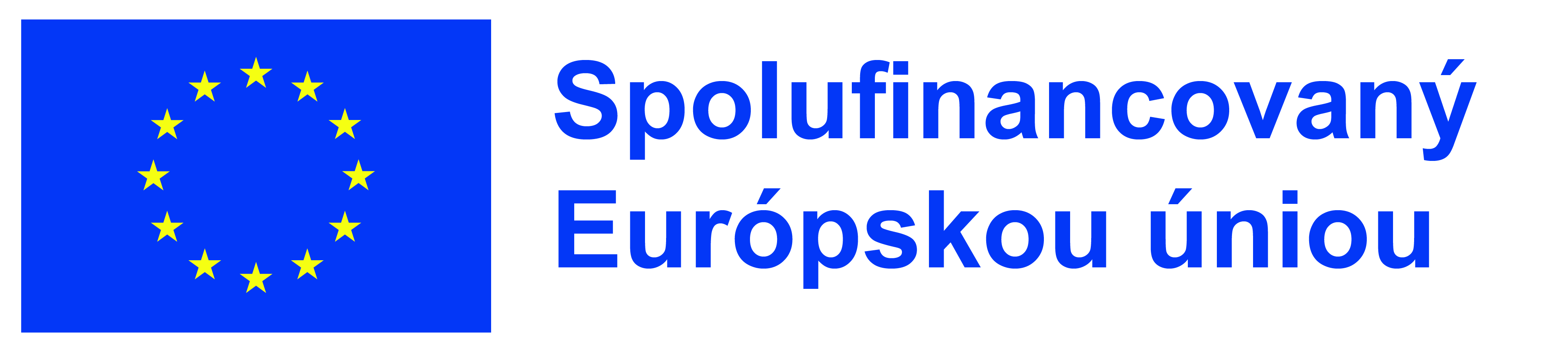 AKO POUŽÍVAŤ POSUVNÉ MERADLO
Ako používať posuvné meradlo:
Uistite sa, že je posuvné meradlo správne vynulované. Za týmto účelom povoľte zaisťovaciu skrutku a posúvajte pohyblivú čeľusť, kým sa nulová čiara na noniovej stupnici nezhoduje s nulovou čiarou na hlavnej stupnici. Jemne otvorte čeľuste a vložte meraný predmet medzi ne, kolmo na čeľuste posuvného meradla.
Utiahnite čeľuste, aby pevne držali meraný predmet.
Zarovnajte nulové body. Posúvajte noniovú stupnicu pozdĺž hlavnej stupnice, kým sa nulová čiara na noniovej stupnici čo najpresnejšie nezhoduje s niektorou čiarou na hlavnej stupnici.
Keď sú nulové body zarovnané, prečítajte si hodnotu na hlavnej stupnici bezprostredne vľavo od nulového bodu na noniovej stupnici.
Pozrite sa na noniovú stupnicu a určite, ktorá čiara sa najpresnejšie zhoduje s čiarou na hlavnej stupnici. Číslo na noniovej stupnici, ktoré sa zhoduje s číslom na hlavnej stupnici, predstavuje zlomkovú časť merania.
Aby ste vypočítali celkové meranie, pridajte celé číslo z hlavnej stupnice k zlomkovej časti z noniovej stupnice.
Tento systém čítania dvoch stupníc umožňuje posuvným meradlám dosiahnuť vysokú presnosť. Avšak pri čítaní posuvného meradla je dôležitá presnosť, pretože aj malé vychýlenie môže viesť k chybám merania.
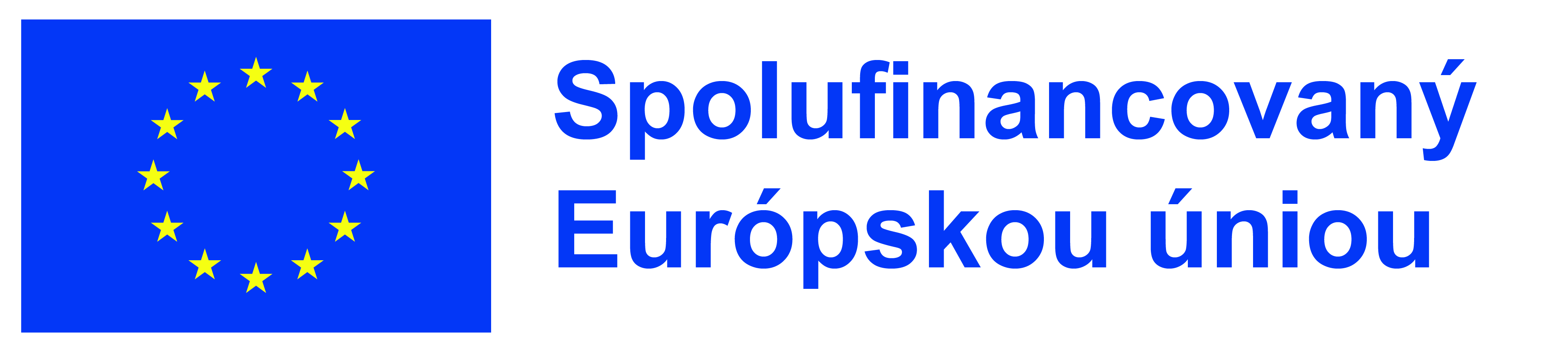 AKÁ JE NAJMENŠIA DELIACA HODNOTA POSUVNÉHO MERADLA
VC je Vernierova konštanta
MSD je dielik hlavnej stupnice
VSD je dielik noniovej stupniceLC je najmenší dielik
Matematický vzorec pre najmenšiu cenu dielika posuvného meradla je:
VC = 1 MSD – 1 VSD
Ak je na noniovej stupnici n dielikov a zhodujú sa s (n-1) dielikmi na hlavnej stupnici, potom je najmenšia cena dielika posuvného meradla:
Príklad: ak má hlavná stupnica dieliky po 1 mm a noniová stupnica má 25 dielikov, potom najmenší dielik posuvného meradla je 0,01 mm.
LC = (1 – {n-1}/n)MSD
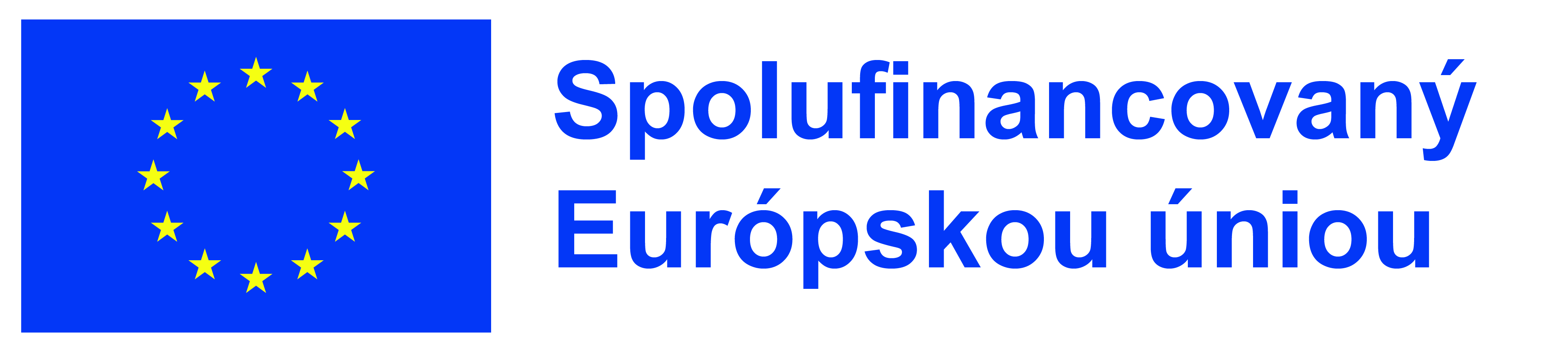 ČO JE NULOVÁ CHYBA?
Nulová chyba nastáva vtedy, keď merací prístroj ukazuje nejaké hodnoty, aj keď by nemal. Toto sa stáva, keď je posuvné meradlo zatvorené – teda meracie čeľuste sa dotýkajú – ale nula na noniovej stupnici sa nezhoduje s nulou na hlavnej stupnici.
Existujú dva typy nulových chýb, a to:
Pozitívna nulová chyba
Negatívna chyba
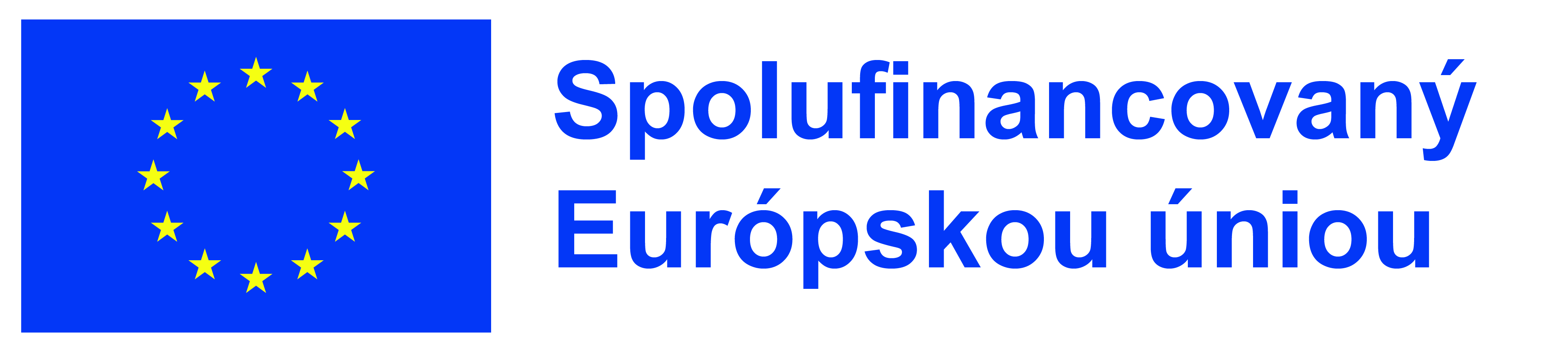 NEGATÍVNA NULOVÁ CHYBA
POZITÍVNA NULOVÁ CHYBA
Ako sa vypočíta skutočné meranie pri nulovej chybe:
Keď sú meracie čeľuste posuvného meradla zatvorené, ale šípka na noniovej stupnici ukazuje hodnotu nižšiu ako nula (zvyčajne za nulou na hlavnej stupnici).Ako ju rozpoznať: Hodnota na noniovej stupnici je záporná a odchýlená od nuly.
Keď sú meracie čeľuste posuvného meradla zatvorené (teda by mali ukazovať nulu), ale šípka na noniovej stupnici ukazuje hodnotu vyššiu ako nula.Ako ju rozpoznať: Hodnota na noniovej stupnici je kladná a odchýlená od nuly.
Skutočné meranie = Hlavná stupnica + Nóniová stupnica
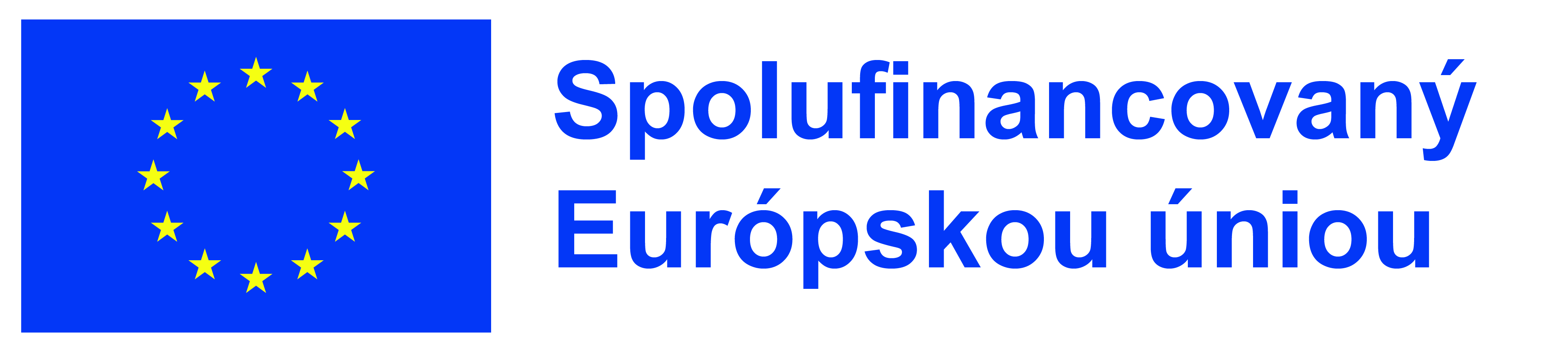 BEŽNÉ CHYBY PRI ODČÍTANÍ MERANÍ POSUVNÝM MERADLOM
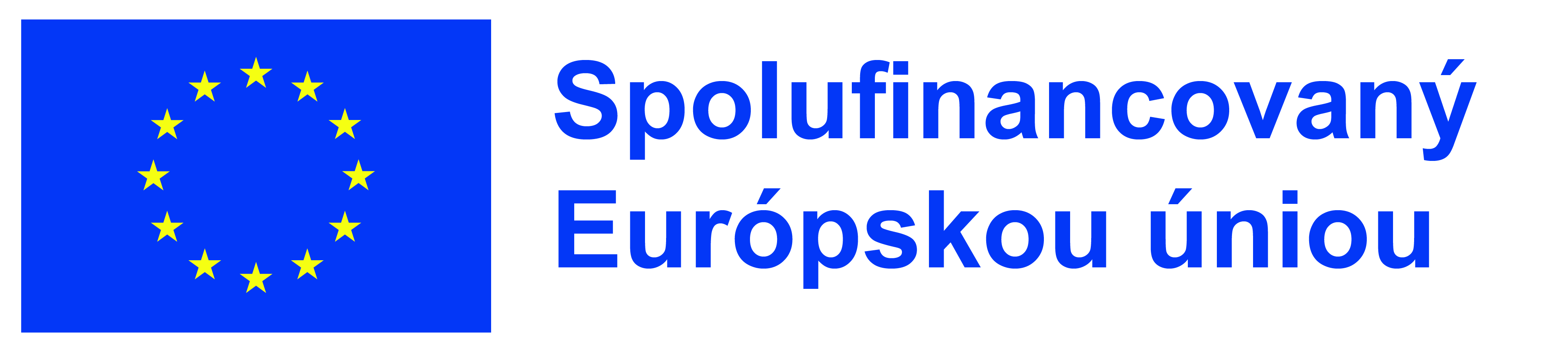 BEŽNÉ CHYBY PRI ODČÍTANÍ MERANÍ POSUVNÝM MERADLOM
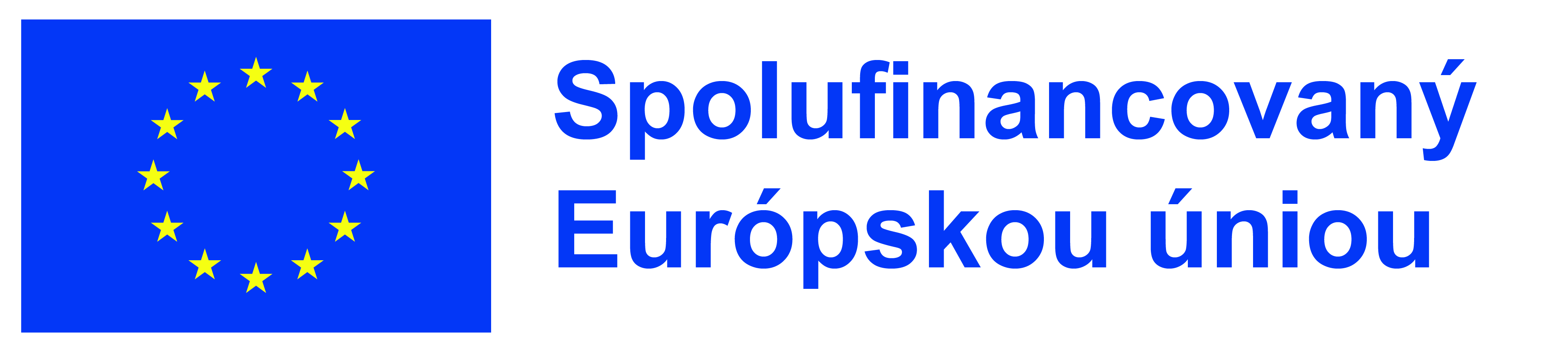 BEZPEČNOSTNÉ 
OPATRENIA
VZUŽITIE POSUVNÉHO MERADLA
Používajte len funkčné posuvné meradlo: vždy používajte posuvné meradlo, ktoré je v dobrom stave.
Merajte vhodné predmety: nepoužívajte posuvné meradlo na príliš veľké alebo príliš malé predmety.
Vyhnite sa ostrým predmetom: nepoužívajte posuvné meradlo na ostré alebo špicaté predmety.
Vyhnite sa horúcim alebo studeným predmetom: nepoužívajte posuvné meradlo na horúce alebo studené predmety.
Skladujte posuvné meradlo na bezpečnom mieste: keď nepoužívate posuvné meradlo, uložte ho na bezpečné miesto.
Výroba: posuvné meradlá sa používajú na meranie rozmerov súčiastok vo výrobe.
Strojárstvo: posuvné meradlá sa používajú na meranie rozmerov konštrukcií a komponentov v strojárstve.
Veda: posuvné meradlá sa používajú na meranie rozmerov predmetov vo vedeckých experimentoch.
Stavebníctvo: posuvné meradlá sa používajú na meranie rozmerov materiálov vo výstavbe.
AKÁ JE NAJMENŠIA ODCHÝLKA POSUVNÉHO MERADLA MERADLA?
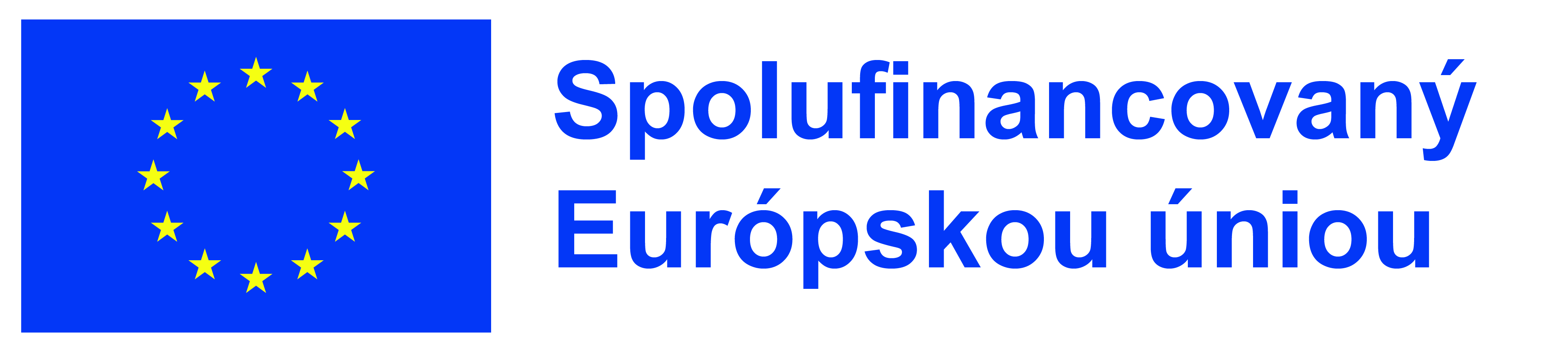 Najmenšia odchýlka posuvného meradla je najmenšia zmena rozmeru, ktorú týmto nástrojom dokážeme presne zmerať. Predstavte si to ako najmenšiu čiarku na bežnom pravítku. Táto hodnota je kľúčová, pretože nám hovorí, aká presná môže byť naše meranie.
Ako to funguje?
Kombinácia stupníc: posuvné meradlo má dve stupnice – hlavnú stupnicu a noniovu stupnicu. Hlavná stupnica je ako bežné pravítko a noniová stupnica je menšia stupnica, ktorá sa pozdĺž hlavnej stupnice posúva.
Výpočet: aby sme zistili najmenšiu odchýlku, odčítame hodnotu jednej najmenšej časti na noniovej stupnici od hodnoty jednej najmenšej časti na hlavnej stupnici.
Typická hodnota: väčšina posuvných meradiel má najmenšiu odchýlku 0,01 cm alebo 0,1 mm. To znamená, že tieto meradlá dokážu merať s presnosťou na stotiny centimetra alebo desatiny milimetra.
Vzorec pre výpočet najmenšej odchýlky:
NO = (Hodnota jednej časti hlavnej stupnice) / (Počet častí na noniovej stupnici)
NO = Najmenšia odchýlka
AKÁ JE NAJMENŠIA ODCHÝLKA DIGITÁLNEHO POSUVNÉHO MERADLA?
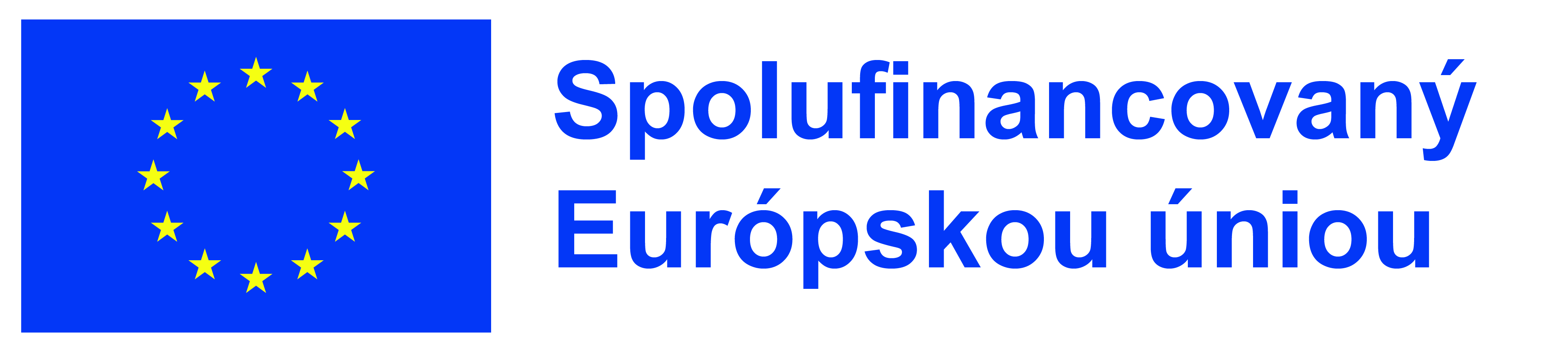 Najmenšia odchýlka digitálneho posuvného meradla predstavuje najmenšiu zmenu rozmeru, ktorú týmto nástrojom dokážeme presne zmerať. Je to vlastne rozlíšenie prístroja.
Na rozdiel od klasických posuvných meradiel, kde musíme ručne odčítavať hodnoty z dvoch stupníc, digitálne posuvné meradlá zobrazujú nameranú hodnotu priamo na digitálnom displeji. Vďaka tomu je odčítanie jednoduchšie a presnejšie.
Typická najmenšia odchýlka: väčšina digitálnych posuvných meradiel má najmenšiu odchýlku 0,01 milimetra (mm) alebo 0,0005 palca.
Vysoká presnosť: táto vysoká presnosť je nevyhnutná v oblastiach ako strojárstvo, výroba a vedecký výskum.
Jednoduché použitie: digitálny displej eliminuje potrebu ručného odčítania a znižuje tak riziko ľudskej chyby.
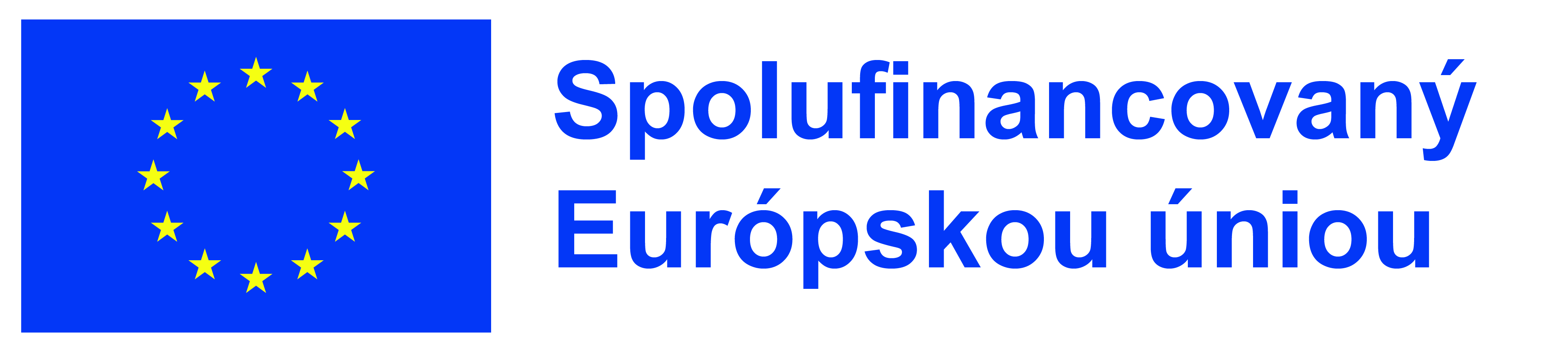 VZDELÁVACIE VIDEÁ
1. Working principle of Vernier Caliper
2. How to Read a Metric Vernier Caliper
Zdroje:
“Working principle of Vernier Calliper” - tick Links
“How to read a metrick Vernier Caliper” - WeldNotes
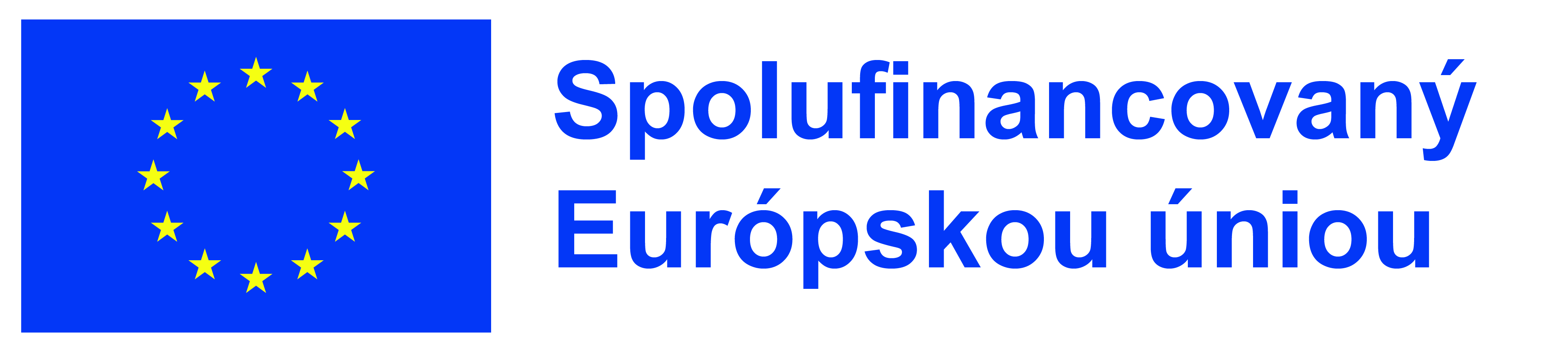 SEBAHODNOTENIE
Naskenujte ma!
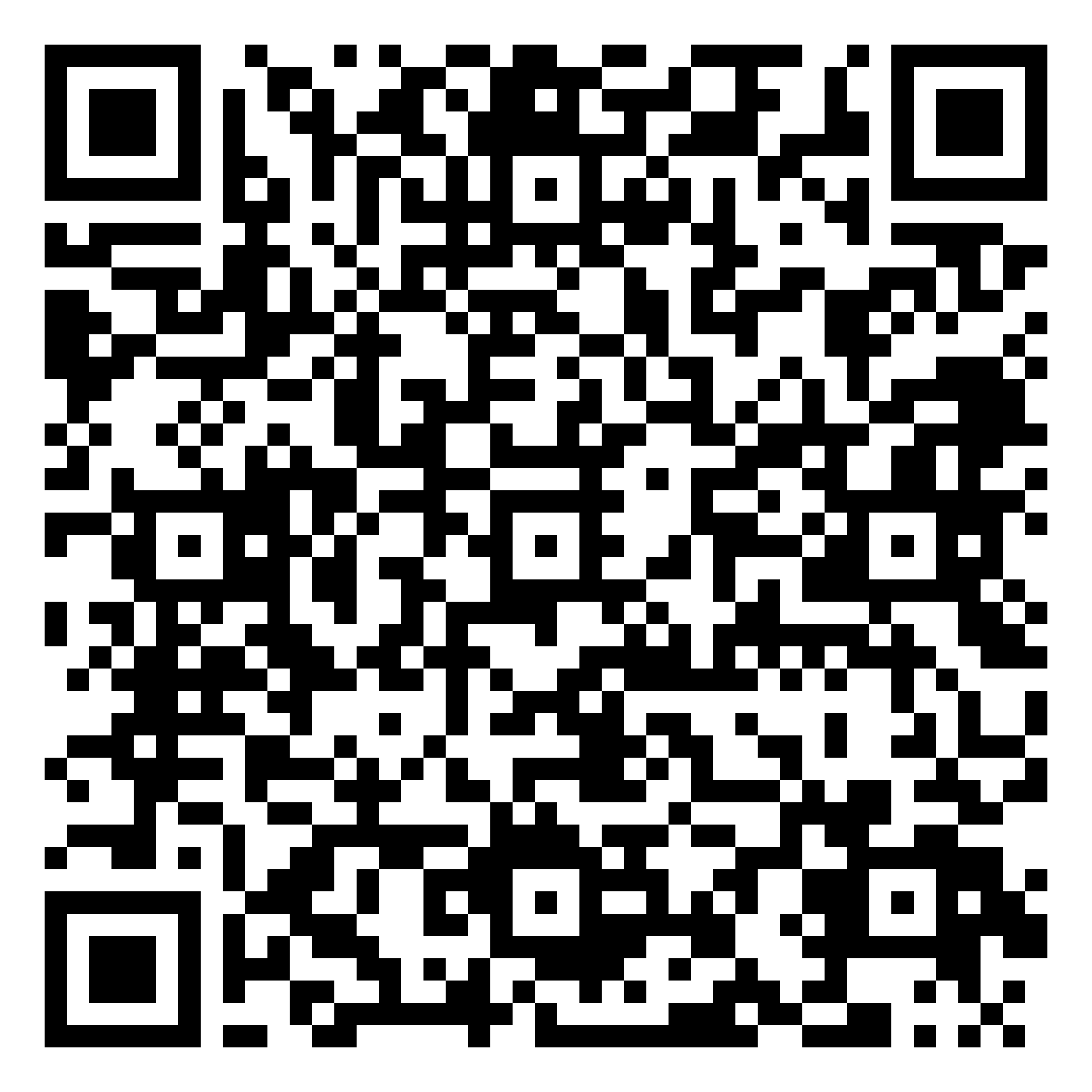